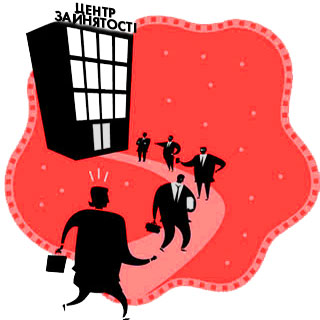 Трудове право у правоохоронній діяльності
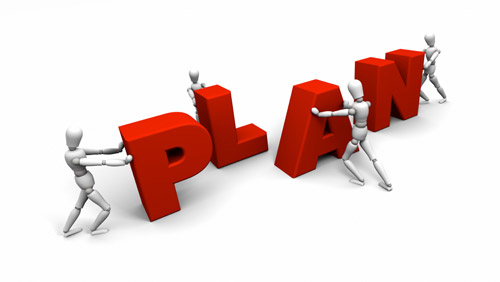 План :
1. Поняття та джерела трудового права. 
2. Поняття трудових правовідносин. 
3. Трудовий договір: види, сторони, строки і зміст. 
4. Трудова дисципліна та дисциплінарна відповідальність.
1. Поняття та джерела трудового права
У Конституції України (ст. 43) зазначається, що кожен громадянин має право на працю, що включає можливість заробляти собі на життя працею, яку він вільно обирає або на яку вільно погоджується. 
	Праця – це діяльність людини, що потребує витрат фізичної або розумової енергії та має своїм призначенням створення матеріальних і духовних цінностей. Держава створює умови для повного здійснення громадянами права на працю, гарантує рівні можливості у виборі професії та роду діяльності, реалізує програми професійно-технічного навчання, підготовки та перепідготовки кадрів відповідно до суспільних потреб. 
	Конституція України проголошує, що використання примусової праці забороняється. Кожен має право на безпечні та здорові умови праці, на заробітну плату, не нижчу від визначеної законодавством. Конституція забороняє використання праці жінок і неповнолітніх на небезпечних та шкідливих для їхнього здоров’я роботах, гарантує захист громадян від незаконного звільнення.
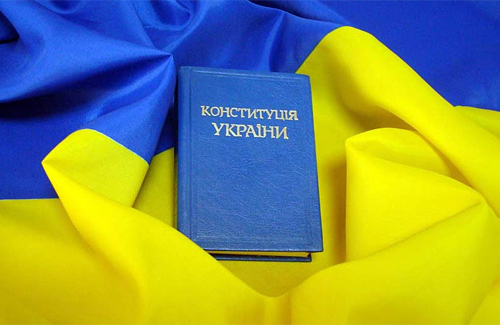 Кодекс законів про працю України – це єдиний систематизований законодавчий акт, у якому містяться норми права, що регулюють галузь суспільних трудових відносин працівників і закріплюють суспільну організацію праці.
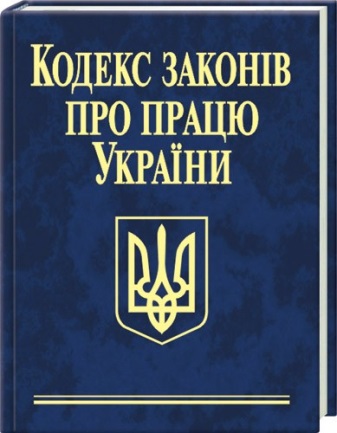 Трудові правовідносини також регулюються законами України:
4) «Про зайнятість населення» від 05.07.2012 р.
Та іншими НПА
1) «Про охорону праці» від 14.10.1992 р.
2) «Про оплату праці» від 
24.03.1995 р.
3) «Про відпустки» від 15.11.1996 р.
2. Поняття трудових правовідносин
Трудові правовідносини
це врегульовані нормами трудового права суспільні відносини між працівником і власником або уповноваженим ним органом чи фізичною особою, у яких одна сторона зобов’язується виконувати роботу за певною спеціальністю, кваліфікацією чи посадою з підляганням внутрішньому трудовому розпорядку, а друга (власник або уповноважений ним орган чи фізична особа) зобов’язується виплачувати працівникові заробітну плату і забезпечувати умови праці, передбачені законодавством, колективним договором і угодою сторін
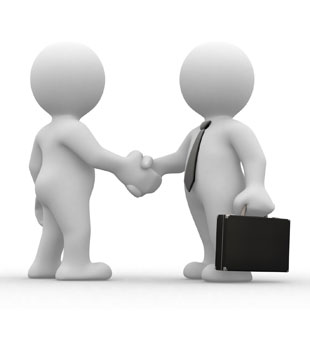 Ці сторони наділяються взаємними правами і обов’язками. Їх виконання забезпечується примусовою силою держави.
3. Трудовий договір: види, сторони, строки і зміст
Трудовий договір
це угода між працівником (робітником чи службовцем) і власником підприємства, установи, організації або 
уповноваженим ним органом чи фізичною особою
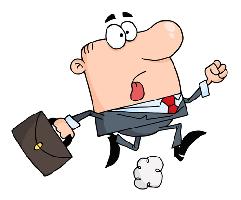 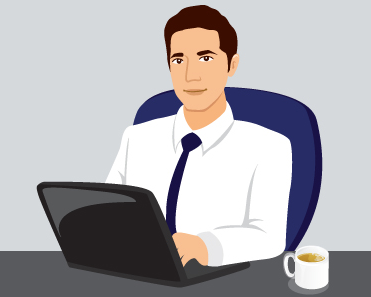 Трудовий договір включає:
Види трудового договору:
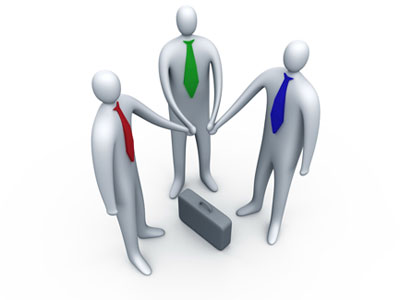 Трудовий договір укладається, як правило, у письмовій формі. 
Зміст трудового договору становлять його умови (права та обов’язки сторін).
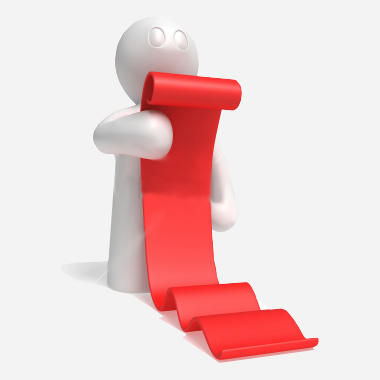 Умови поділяються на два види:
1) умови, що визначаються угодою сторін
2) умови, що встановлюються законодавством про працю
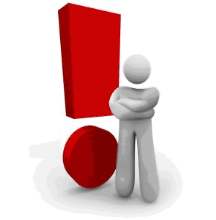 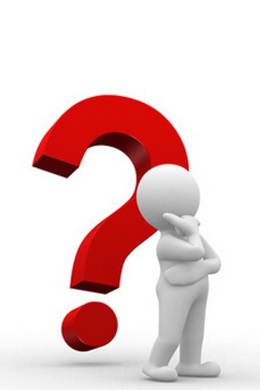 4. Трудова дисципліна та дисциплінарна відповідальність
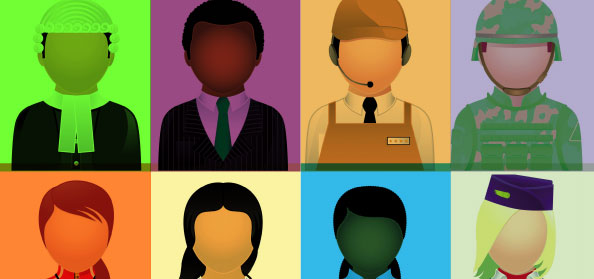 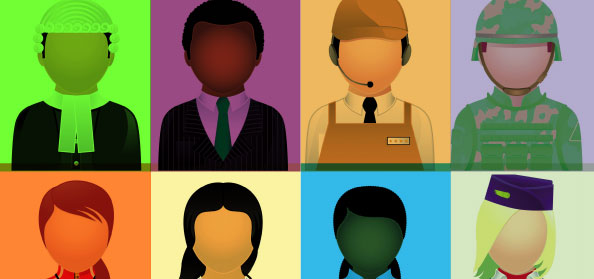 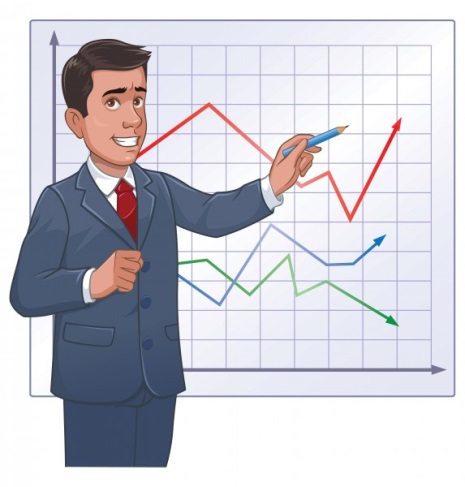 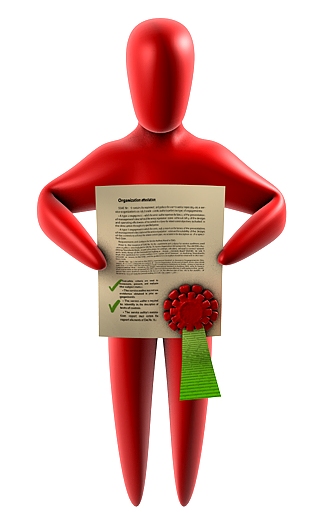 Трудова дисципліна забезпечується:
До окремих несумлінних працівників вживаються у разі необхідності заходи дисциплінарного і громадського впливу.
До працівників, які сумлінно працюють, можуть застосовуватись будь-які заохочення, передбачені правилами внутрішнього трудового розпорядку: оголошення подяки, нагородження цінним подарунком або грошовою премією тощо.
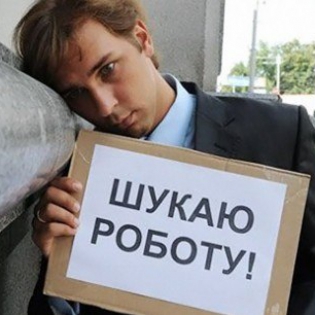 Дисциплінарні стягнення застосовуються керівником, якому надано право прийняття на роботу певного працівника. 
Дисциплінарне стягнення застосовується не пізніше одного місяця з дня його виявлення. Воно не може бути накладене пізніше шести місяців з дня вчинення проступку. Якщо протягом року з дня накладення стягнення працівника не буде піддано новому дисциплінарному стягненню, то він вважається таким, що не мав дисциплінарного стягнення.